جامعة المجمعة كلية المجتمع لجنة الأنشطة الطلابية
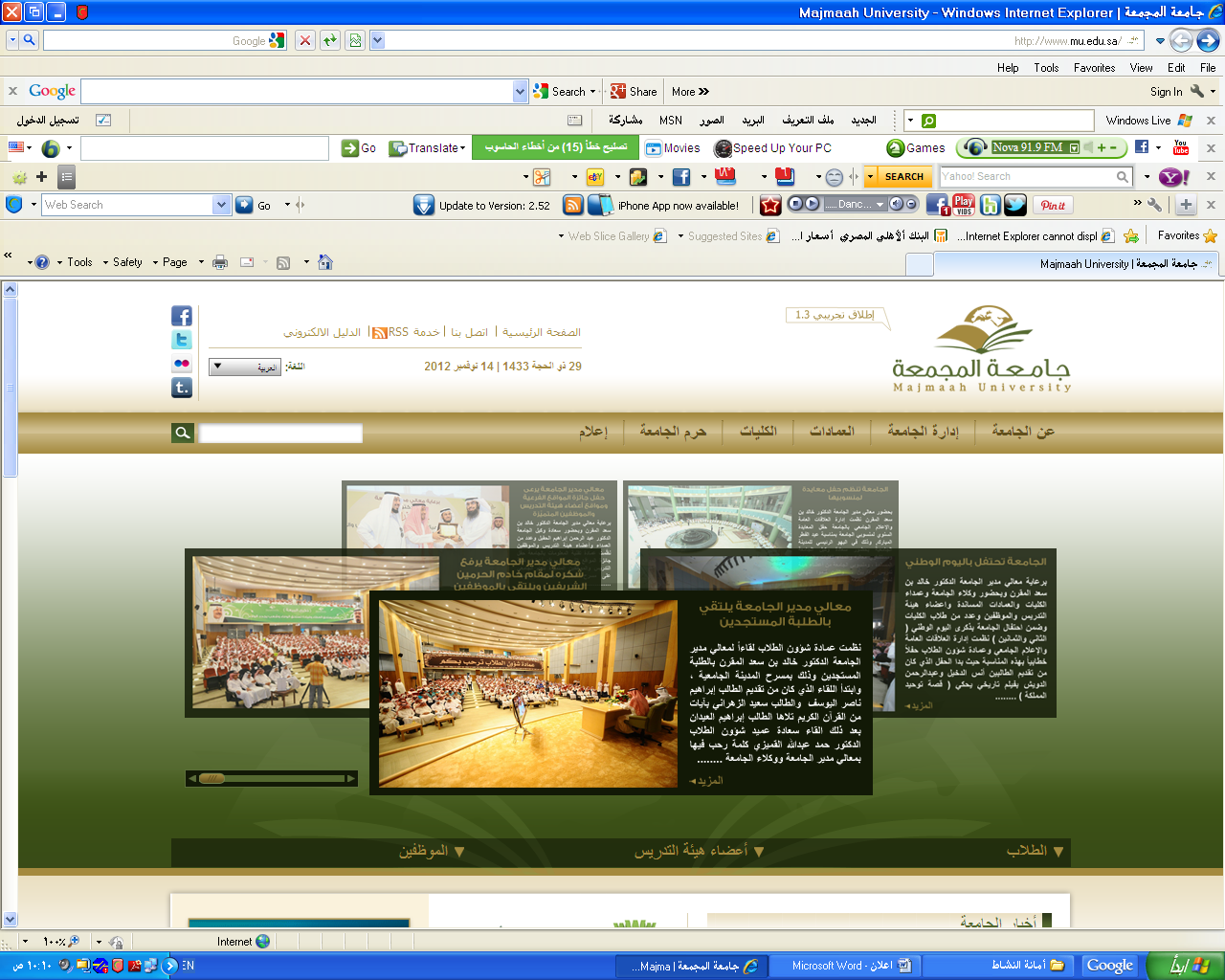 السنة الثانية - العدد (23)
 من النشرة المرئية
التي تصدرها لجنة الأنشطة الطلابية
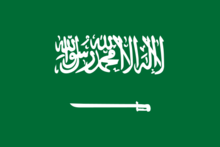 اليوم الوطني
 لتوحيد للملكة العربية السعودية

في23 سبتمبر  من كل عام.
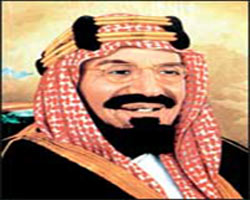 من أقوال الملك عبد العزيز آل سعود
الإنسان يقوم على ثلاث فضائل: الدين والمروءة والشرف، وإذا ذهبت واحدة من هذه، سلبته معنى الإنسانية. 
(شوال 1355هـ).
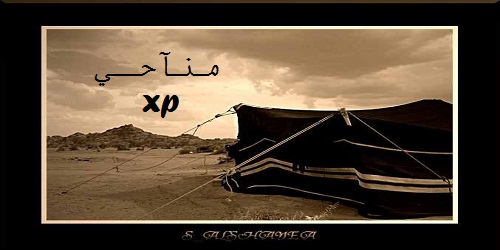 إعلان
عن مسابقة للشعر النبطي و الفصيح 
بالرئاسة العامة لرعاية الشباب 
مكتب محافظة المجمعة 
آخر موعد للتقدم قبل 1434/11/29 هـ
للاستعلام : التواصل مع لجنة الأنشطة الطلابية بالكلية
إعلان
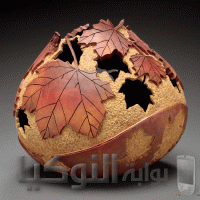 عن مسابقة للفنون التشكيلية
بالرئاسة العامة لرعاية الشباب 
مكتب محافظة المجمعة 
آخر موعد للتقدم قبل 1434/11/26 هـ
للاستعلام : التواصل مع لجنة الأنشطة الطلابية بالكلية
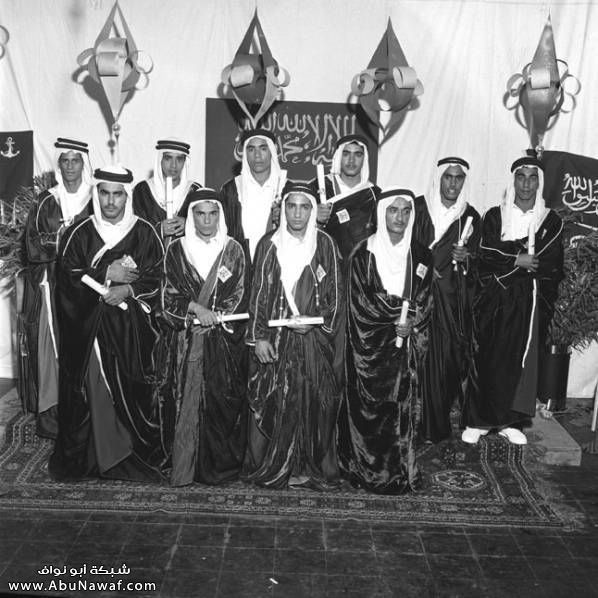 إعلان
تقيم لجنة الأنشطة الطلابية مسابقة 
بعنوان تاريخ التعليم بالمملكة  
يوم الأربعاء 1434/11/26 هـ 
بعد صلاة الظهر بمقر الأنشطة الطلابية
(جوائز قيمة)
جامعة المجمعة كلية المجتمع
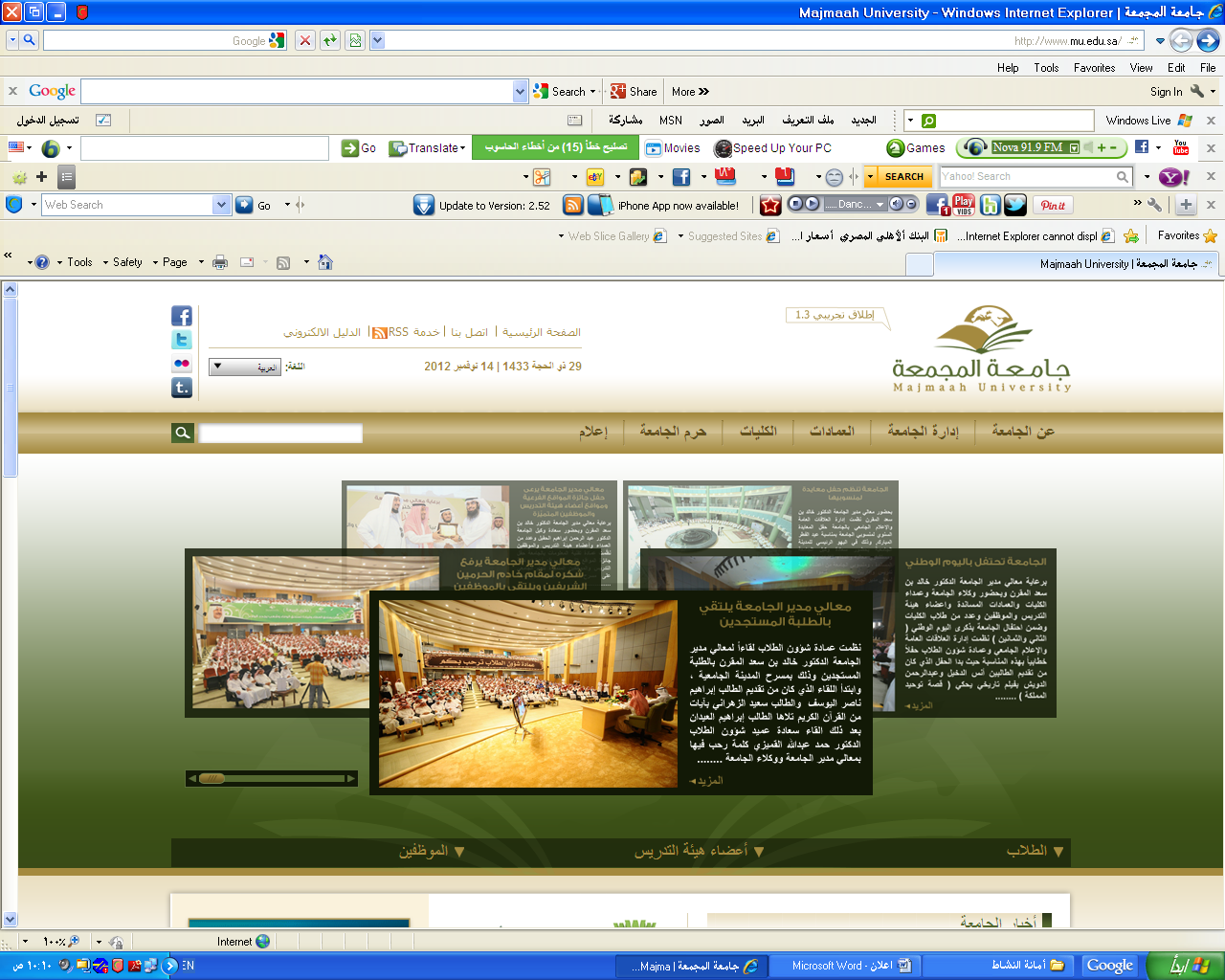 مع تحيات لجنة الأنشطة الطلابية